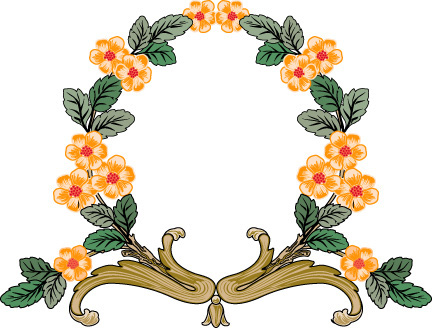 CHÀO MỪNG QUÝ THẦY CÔ ĐẾN DỰ TIẾT LỊCH SỬ
BÀI 7 : ĐẢNG CỘNG SẢN        VIỆT NAM RA ĐỜI
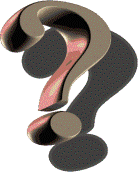 KIỂM TRA BÀI CŨ
- Vì sao Nguyễn Ái Quốc quyết chí ra đi tìm đường cứu nước ?
Nguyễn Ái Quốc sinh ra trong một gia đình nhà nho yêu nước và lớn lên trên quê hương giàu truyền thống cách mạng . Anh sớm thấu hiểu được tình cảnh của đất nước và nỗi thống khổ của đồng bào . Nguyễn Ái  Quốc rất khâm phục tinh thần yêu nước của các bậc tiền bối nhưng không tán thành con đường cứu nước của các cụ , vì yêu nước thương dân …Anh quyết chí ra đi tìm đường cứu nước .
- V× sao bÕn c¶ng Nhµ Rång ®­îc c«ng nhËn lµ di tÝch lÞch sö ?
Bến cảng Nhà Rồng được công nhận là di tích lịch sử vì chính nơi đây ngày 5 tháng 6 năm 1911 Nguyễn Ái Quốc đã ra đi tìm đường cứu nước.
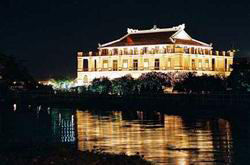 BÕn c¶ng Nhµ Rång
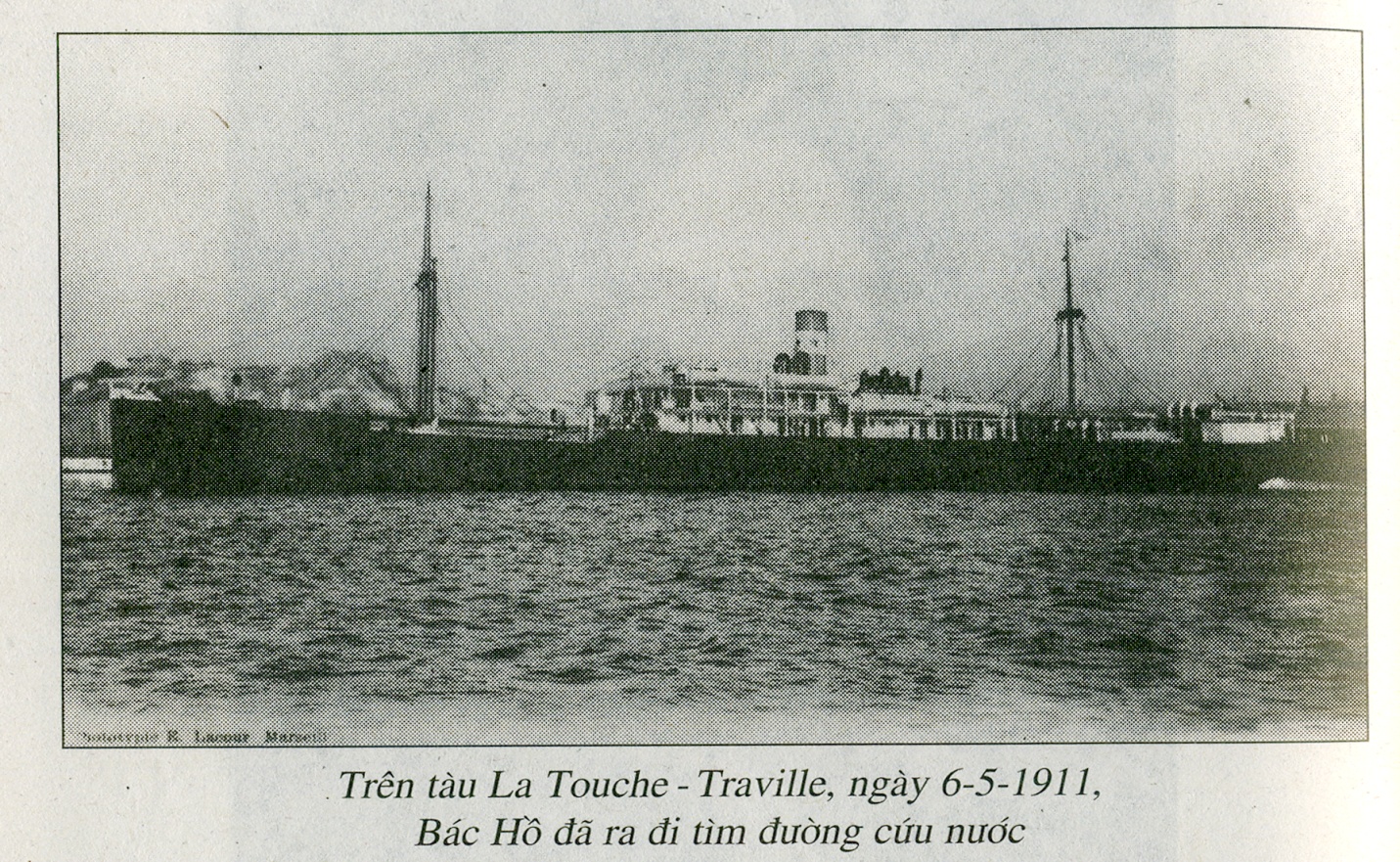 Đông Dương CS Đảng (6/1929)
An Nam CS Đảng ( 7 / 1929 )
- Đông Dương CS Liên Đoàn ( 8 / 1929 )
Lịch sử :
ĐẢNG CỘNG SẢN VIỆT NAM RA ĐỜI
1. Sự cần thiết thành lập Đảng .
- Có 3 tæ chøc céng s¶n:
- Nêu tình hình lịch sử nước ta trong năm 1929 ?
- ThiÕu sù l·nh ®¹o thèng nhÊt.
? Trước tình hình đó đã đặt yêu cầu gì ?
Cần phải sớm hợp nhất 3tổ chức cộng sản thành một Đảng duy nhất  để cùng đoàn kết chống kẻ thù chung.
-  Ai là người có thể làm được điều đó ?
Chỉ có đồng chí Nguyễn Ái Quốc mới có thể thống nhất các tổ chức cộng sản ở Việt nam thành một Đảng duy nhất.
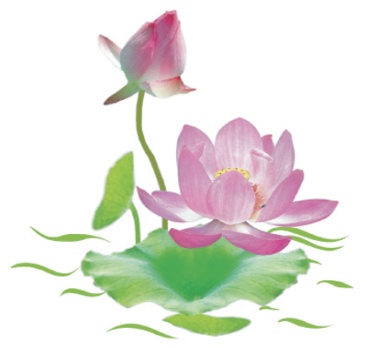 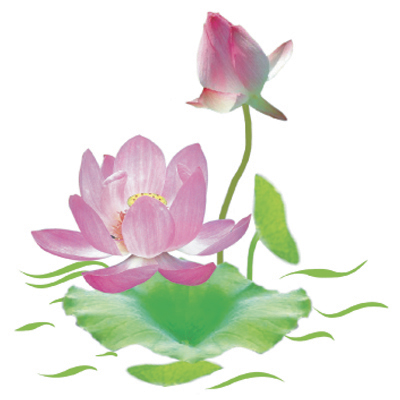 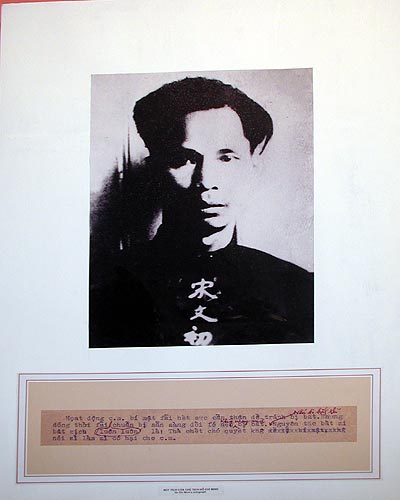 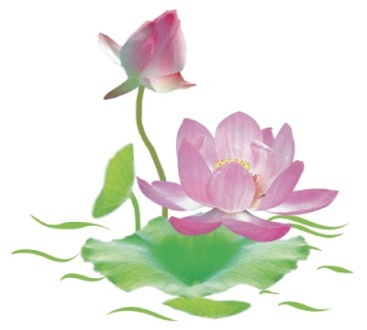 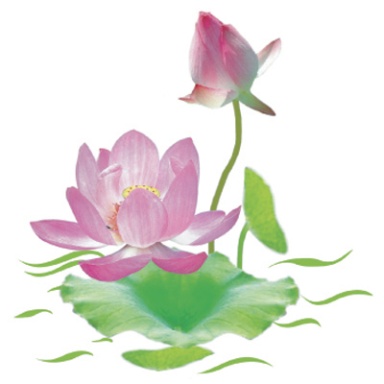 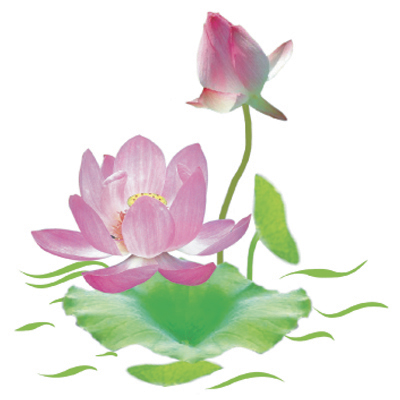 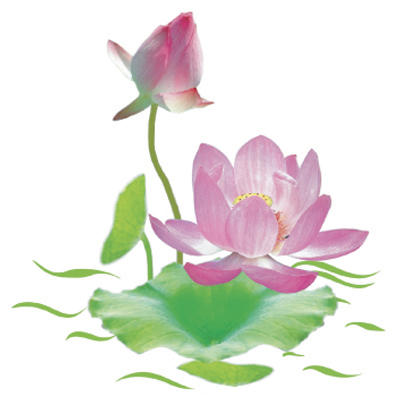 Đồng chí Nguyễn Ái Quốc năm 1930
LÞch sö:
1. Sù cÇn thiÕt thµnh lËp §¶ng
- 3 tæ chøc céng s¶n ra ®êi.
- ThiÕu sù l·nh ®¹o thèng nhÊt.
®¶ng céng s¶n viÖt nam ra ®êi
Vì sao chỉ có lãnh tụ Nguyễn Ái Quốc mới có thể thống nhất các tổ chức cộng sản ở Việt Nam ?
?
Vì : Từ khi hoạt động ở nước ngoài , Người đã được bạn bè thế giới khâm phục . Nguyễn Ái Quốc là người hiểu biết sâu sắc về lí luận và thực tiễn cách mạng , có uy tín trong phong trào Quốc tế được nhiều người yêu nước ngưỡng mộ …
Lịch sử :
1. Sự cần thiết thành lập Đảng
- Từ năm 1929 nước ta có 3 tổ chức cộng sản .
thiếu sự lãnh đạo thống nhất
ĐẢNG CỘNG SẢN VIỆT NAM RA ĐỜI
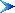 2 . Hội nghị thành lập Đảng
Dựa vào sách giáo khoa , hãy hoàn thành bảng sau
Hội nghị thành lập Đảng CSVN
Khai mạc ngày 3/2/1930.
Tại Hồng Công Trung Quốc
Đồng chí Nguyễn Ái Quốc
Hợp nhất 3 tổ chức CS thành một Đảng duy nhất lấy tên là Đảng CSVN
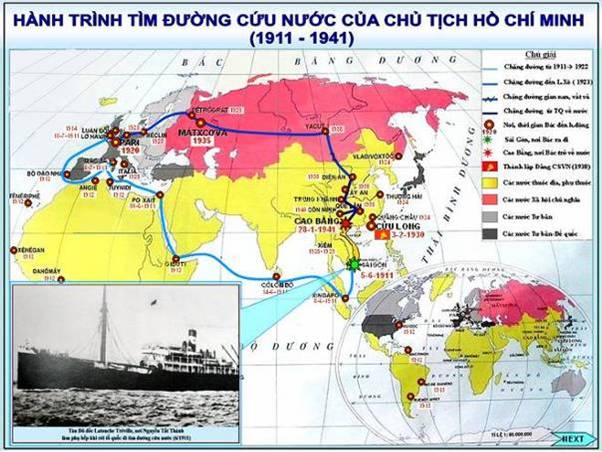 Héi nghÞ thµnh lËp ®¶ng
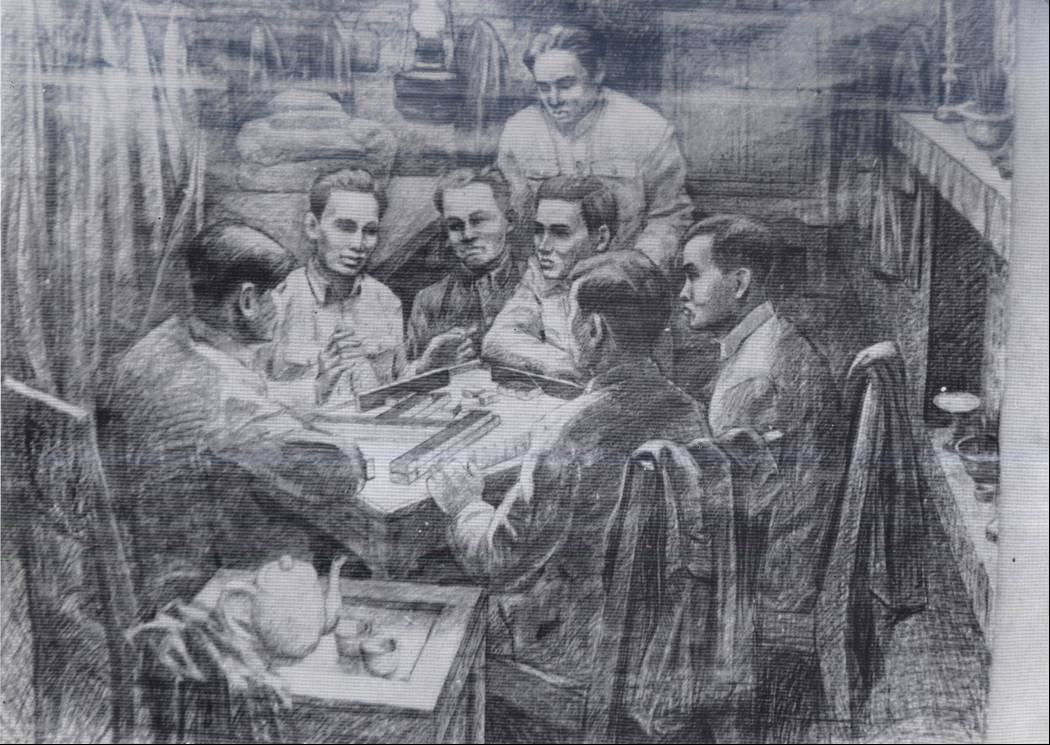 - 2 đại biểu Đông Dương CS Đảng : Trịnh Đình Cửu , Nguyễn Đức Cảnh
- 2 đại biểu An Nam CS Đảng : Nguyễn Thiệu , Châu Văn Liêm
- Đồng chí Nguyễn Ái Quốc đại diện cho Quốc tế Cộng Sản .
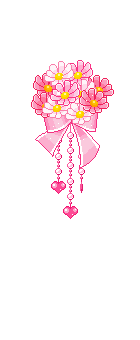 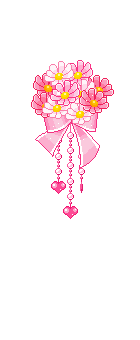 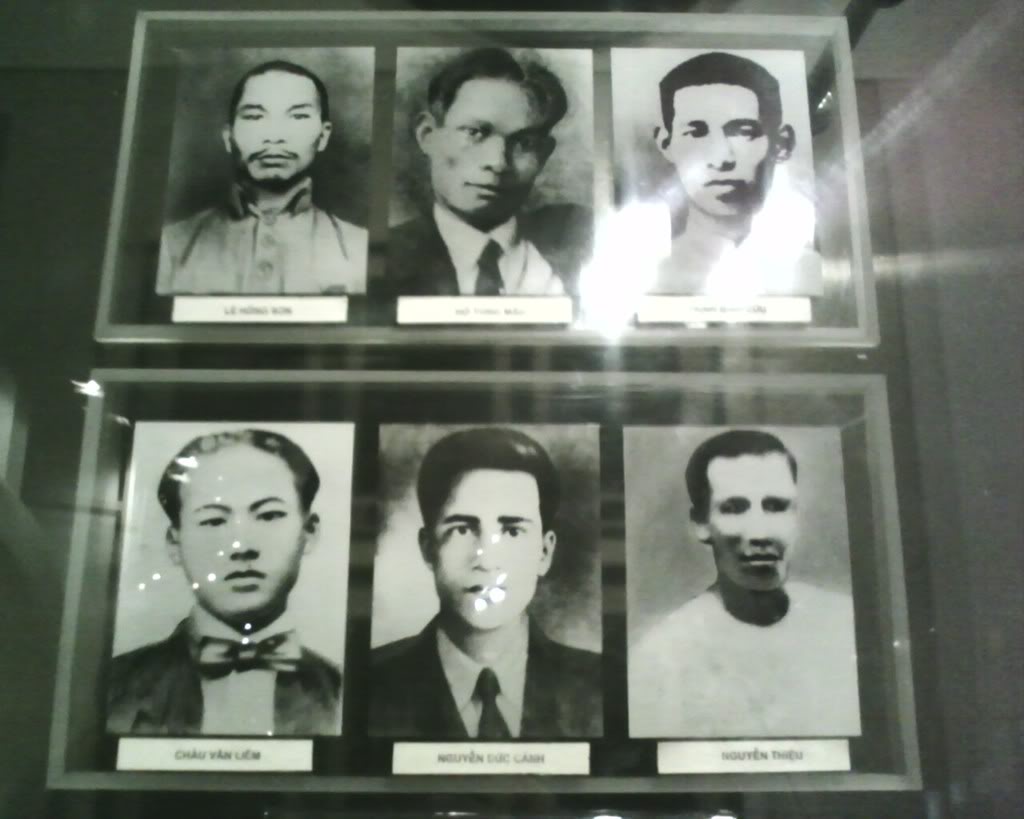 Lê Hồng Sơn
Trịnh Đình Cửu
Hồ Tùng Mậu
Châu Văn Liêm
Nguyễn Thiệu
Nguyễn Đức Cảnh
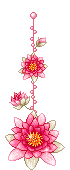 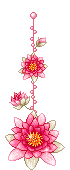 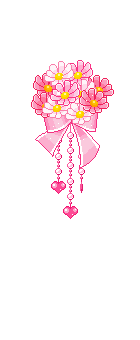 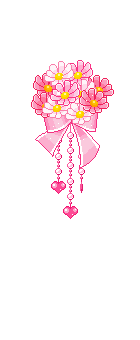 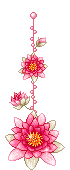 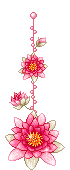 Lịch sử :
1. Sự cần thiết thành lập Đảng
- Từ năm 1929 nước ta có 3 tổ chức cộng sản .
thiếu sự lãnh đạo thống nhất
ĐẢNG CỘNG SẢN VIỆT NAM RA ĐỜI
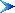 2 . Hội nghị thành lập Đảng
Dựa vào sách giáo khoa , hãy hoàn thành bảng sau
Hội nghị thành lập Đảng CSVN
Khai mạc ngày 3/2/1930.
Tại Hồng Công Trung Quốc
Đồng chí Nguyễn Ái Quốc
Hợp nhất 3 tổ chức CS thành một Đảng duy nhất lấy tên là Đảng CSVN
3. Ý nghĩa của việc thành lập Đảng
HÃY KHOANG TRÒN CHỮ CÁI TRƯỚC CÂU TRẢ LỜI ĐÚNG :
Ý nghĩa của sự kiện thành lập Đảng .
A. Đảng ra đời là sự kiện vĩ đại ,đánh dấu một bước ngoặt trong lịch sử cách mạng Việt Nam .
B.   Từ đây cách mạng VN đã có Đảng lãnh đạo đúng đắn liên tiếp giành được những thắng lợi to lớn .
C. Chấm dứt cuộc kháng chiến chống Pháp .
D.   Đảng là nhân tố quyết định thắng lợi của CMVN.
E.  Đảng ra đời cách mạng VN trở thành một bộ phận khăng khít của cách mạng thế giới
F.  Ngày 3/2 trở thành ngày kỉ niệm của Đảng Cộng sản
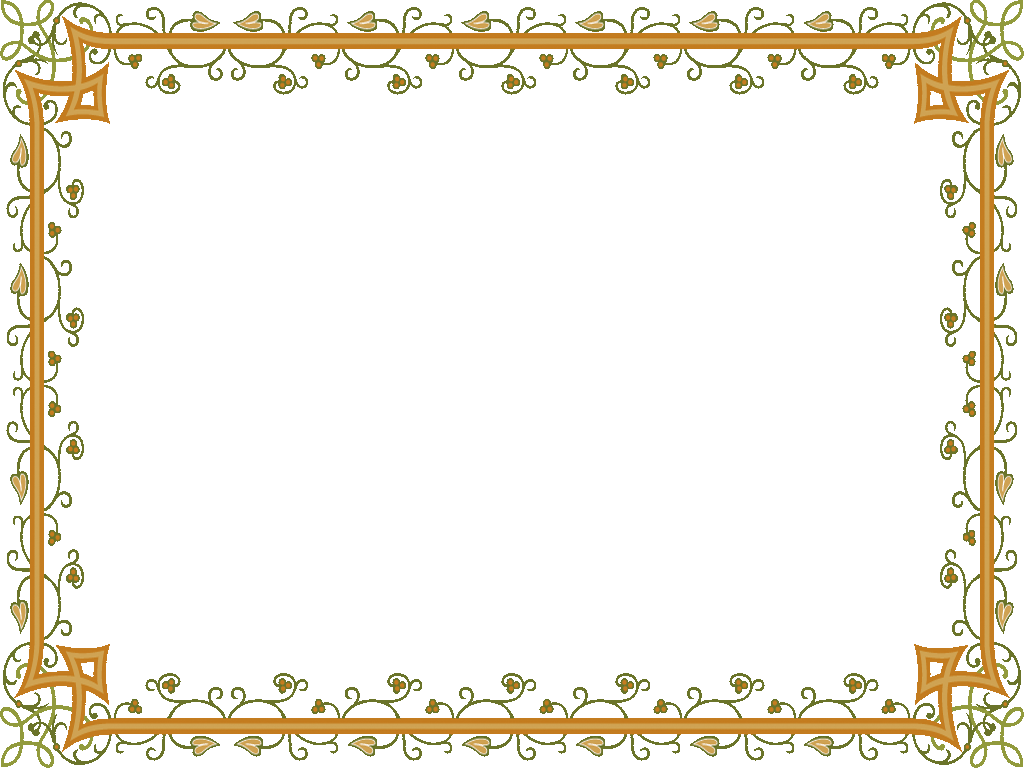 Ai lµ tæng bÝ th­ ®Çu tiªn cña §¶ng CSVN ?
Ghi nhí
Ngµy 3 /2 /1930 §¶ng Céng s¶n ViÖt Nam ra ®êi, ®· l·nh ®¹o c¸ch m¹ng ViÖt Nam dµnh nhiÒu th¾ng lîi to lín.
?
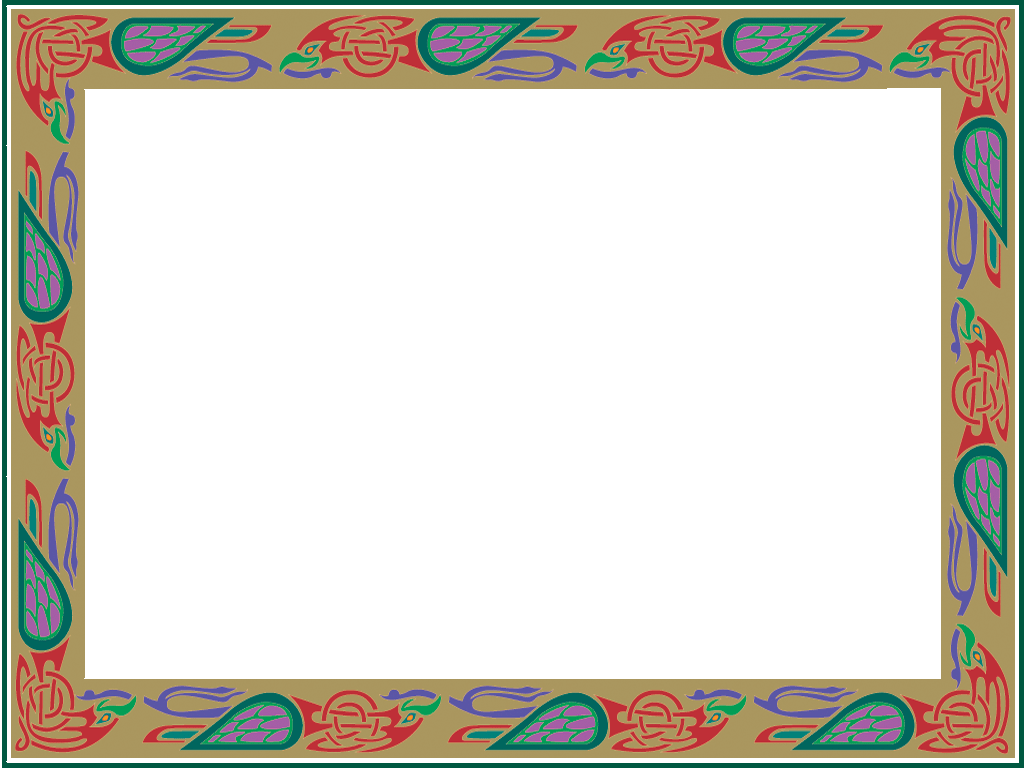 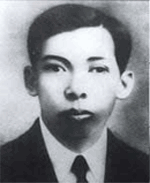 Đồng chí Trần Phú
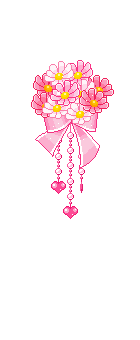 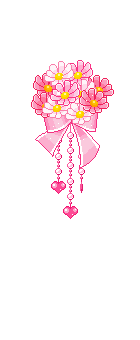 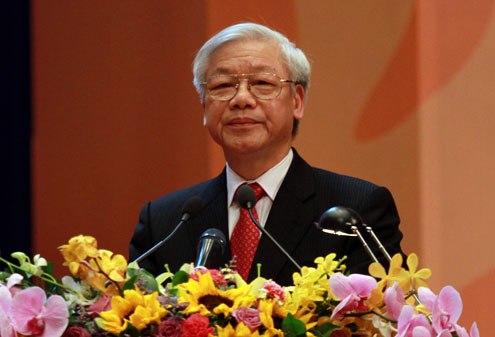 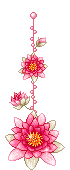 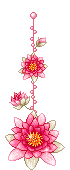 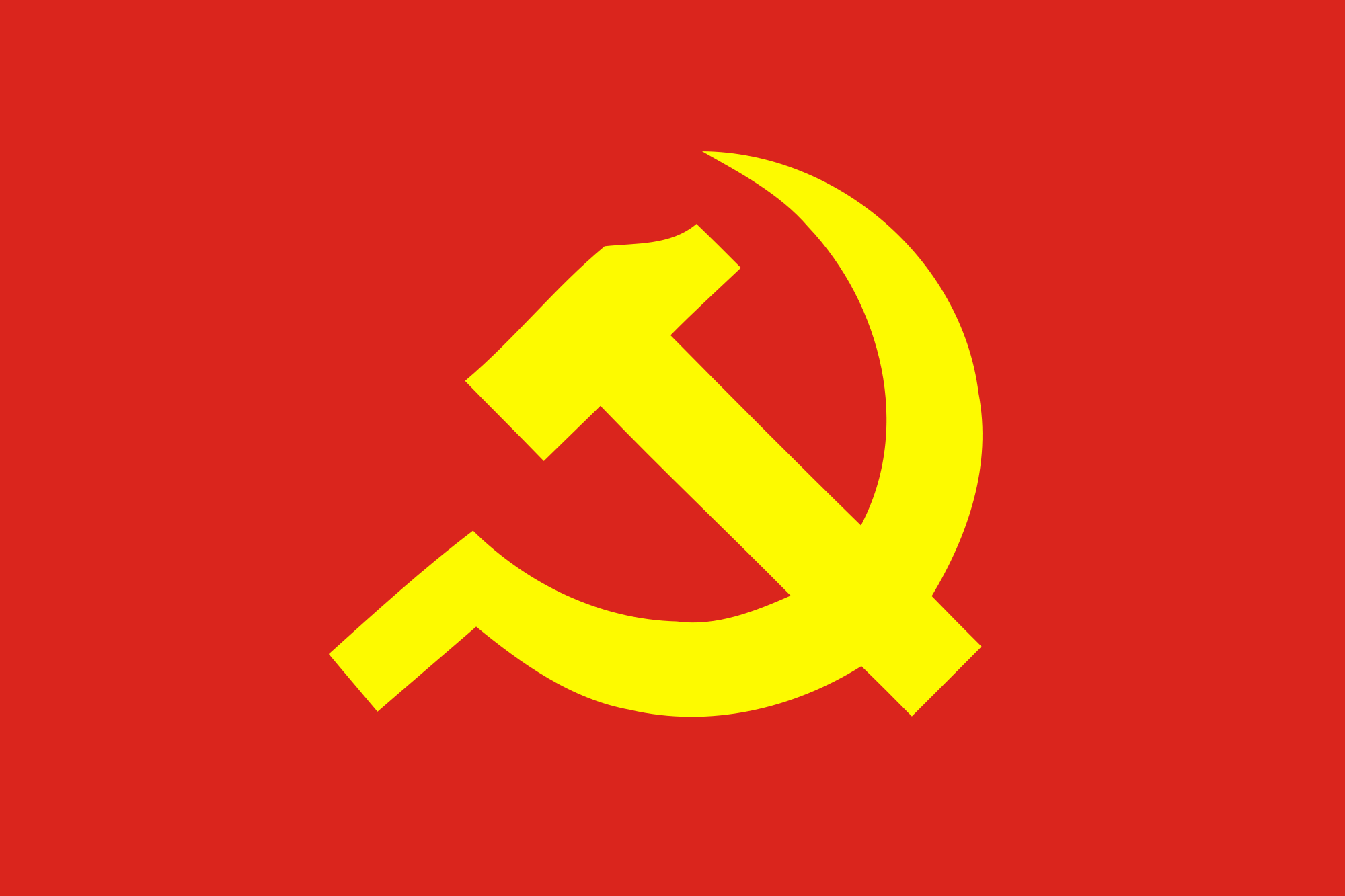 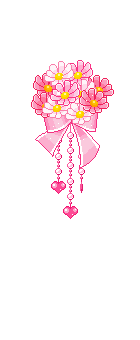 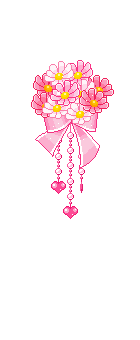 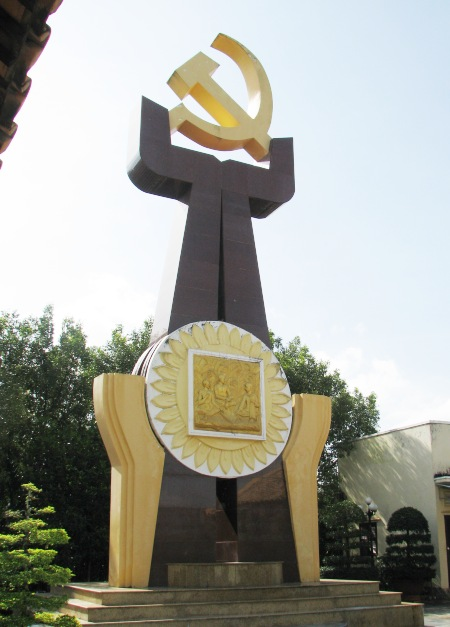 Nơi thành lập chi bộ Đảng đầu tiên của tỉnh Bạc Liêu:
ấp Rạch Rắn,
 xã Long Điền, huyện Đông Hải
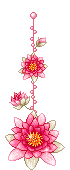 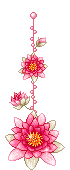 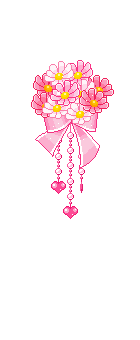 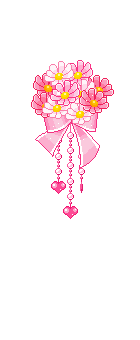 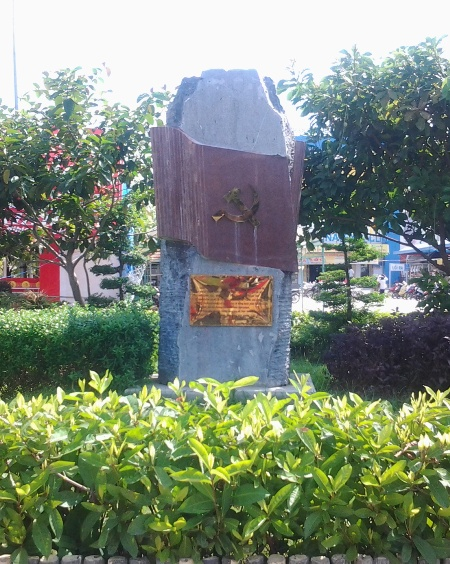 Nơi treo cờ Đảng đầu tiên ở thị xã Bạc Liêu ( nay là TP Bạc Liêu) vào sáng ngày 01/5/1930:
đường Trần Phú - Phường 3 (trước siêu thị Vinatex)
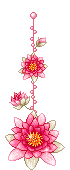 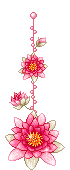 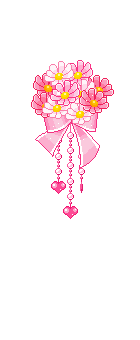 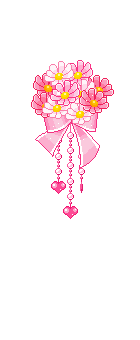 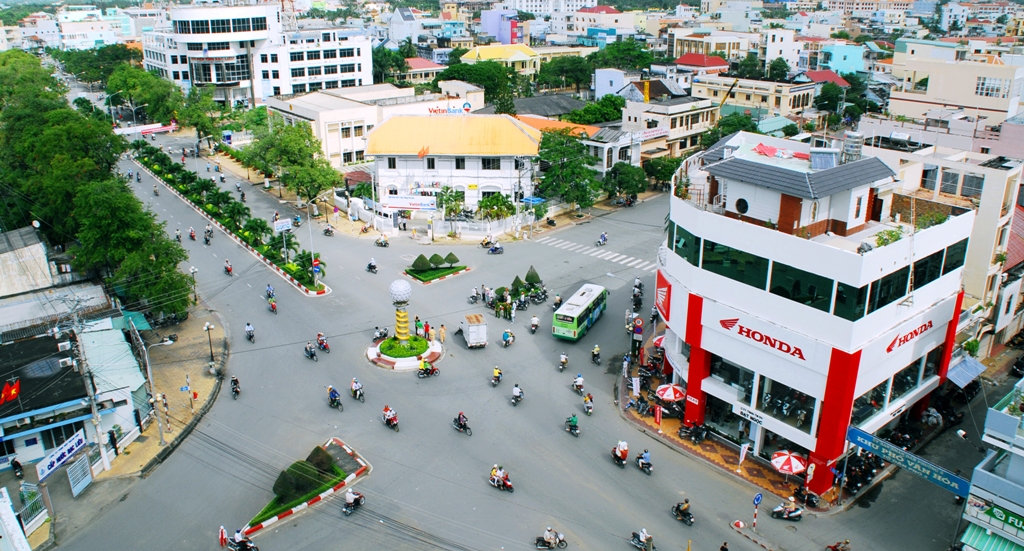 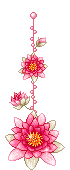 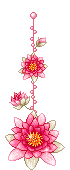 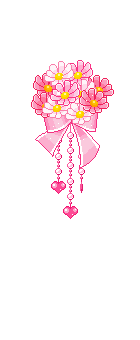 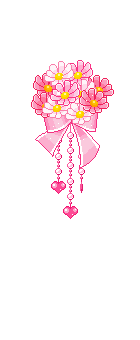 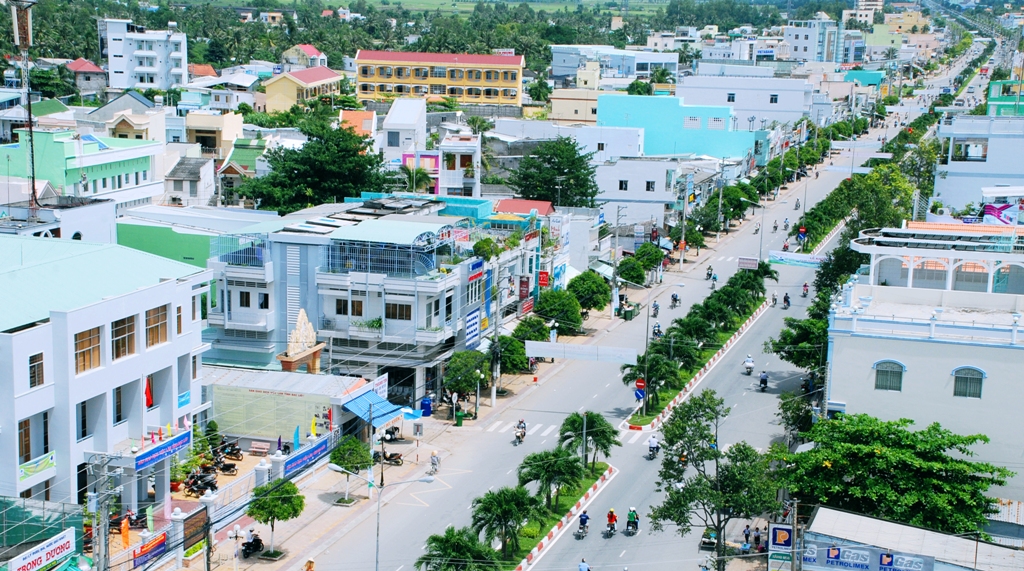 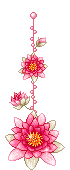 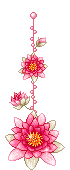 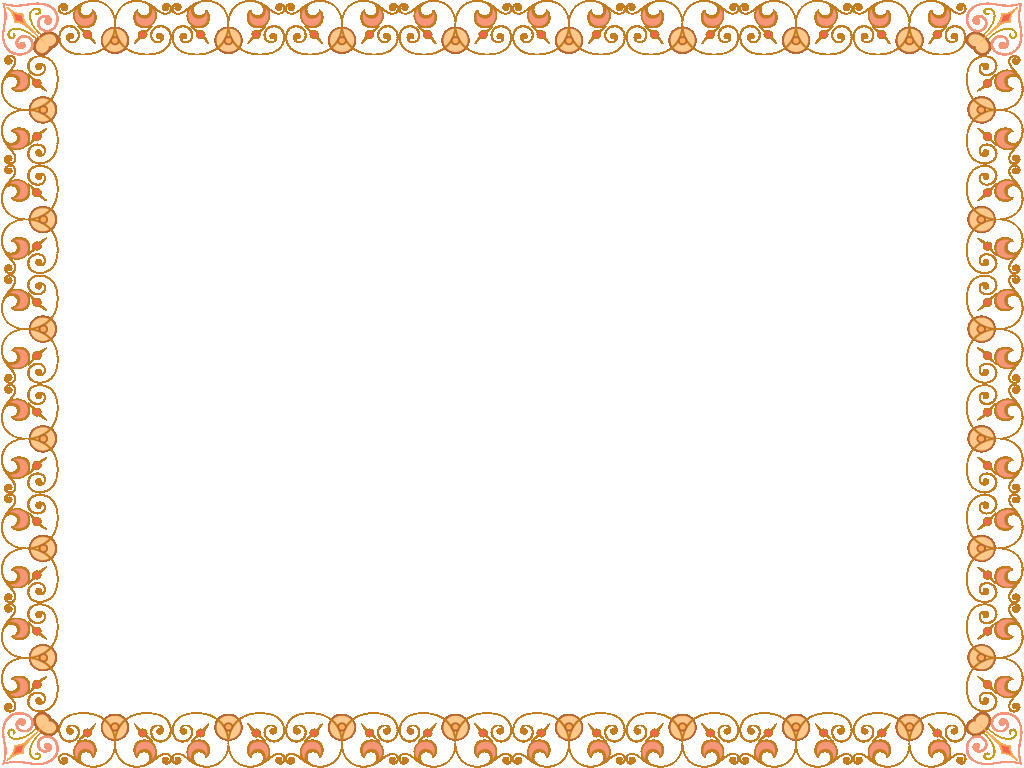 LÞch sö:
®¶ng céng s¶n viÖt nam ra ®êi
Ghi nhí
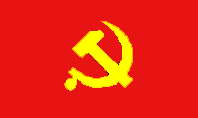 Ngµy 3 /2 /1930 §¶ng Céng s¶n ViÖt Nam ra ®êi, ®· l·nh ®¹o c¸ch m¹ng ViÖt Nam dµnh nhiÒu th¾ng lîi to lín.
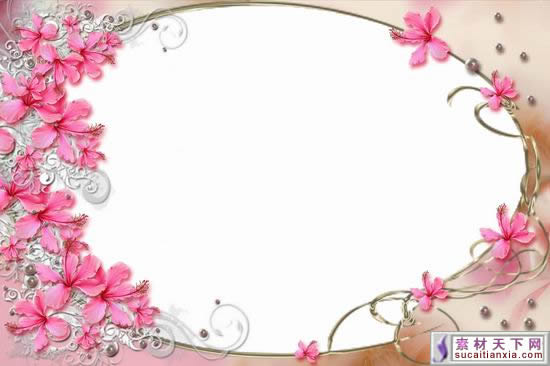 Củng cố
?
Qua bài học này em biết thêm gì về lãnh tụ 
Nguyễn Ái Quốc
Dặn dò
Các em về nhà ôn lại bài và chuẩn bị bài sau .
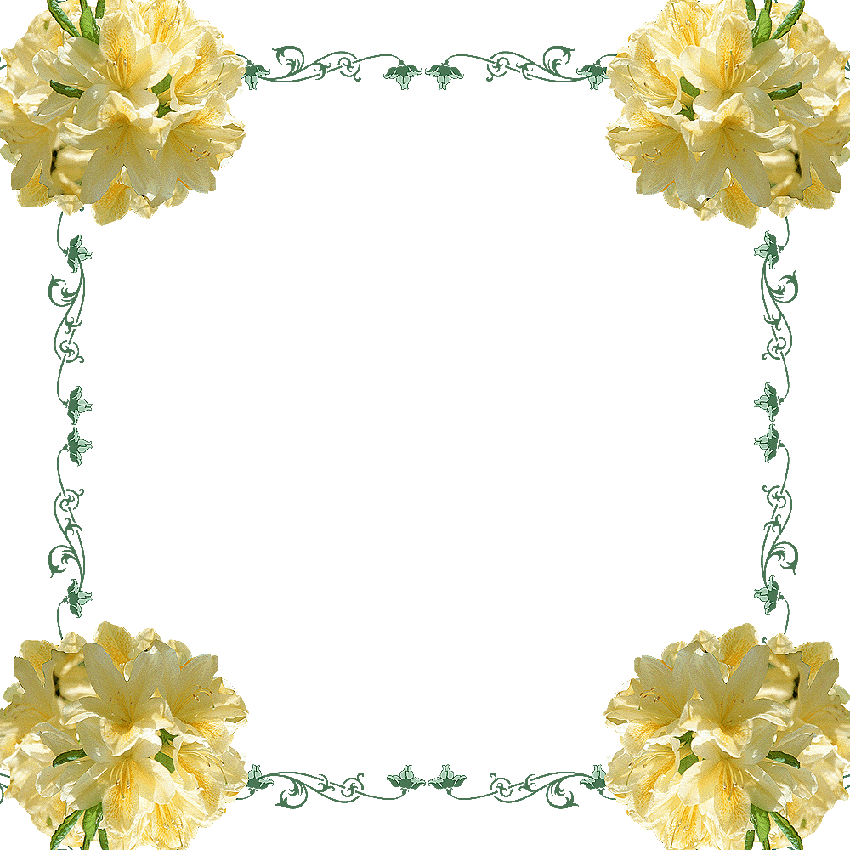 CẢM ƠN CÁC THẦY CÔ GIÁO
 VÀ CÁC EM HỌC SINH
XIN CHÀO VÀ HẸN GẶP LẠI!